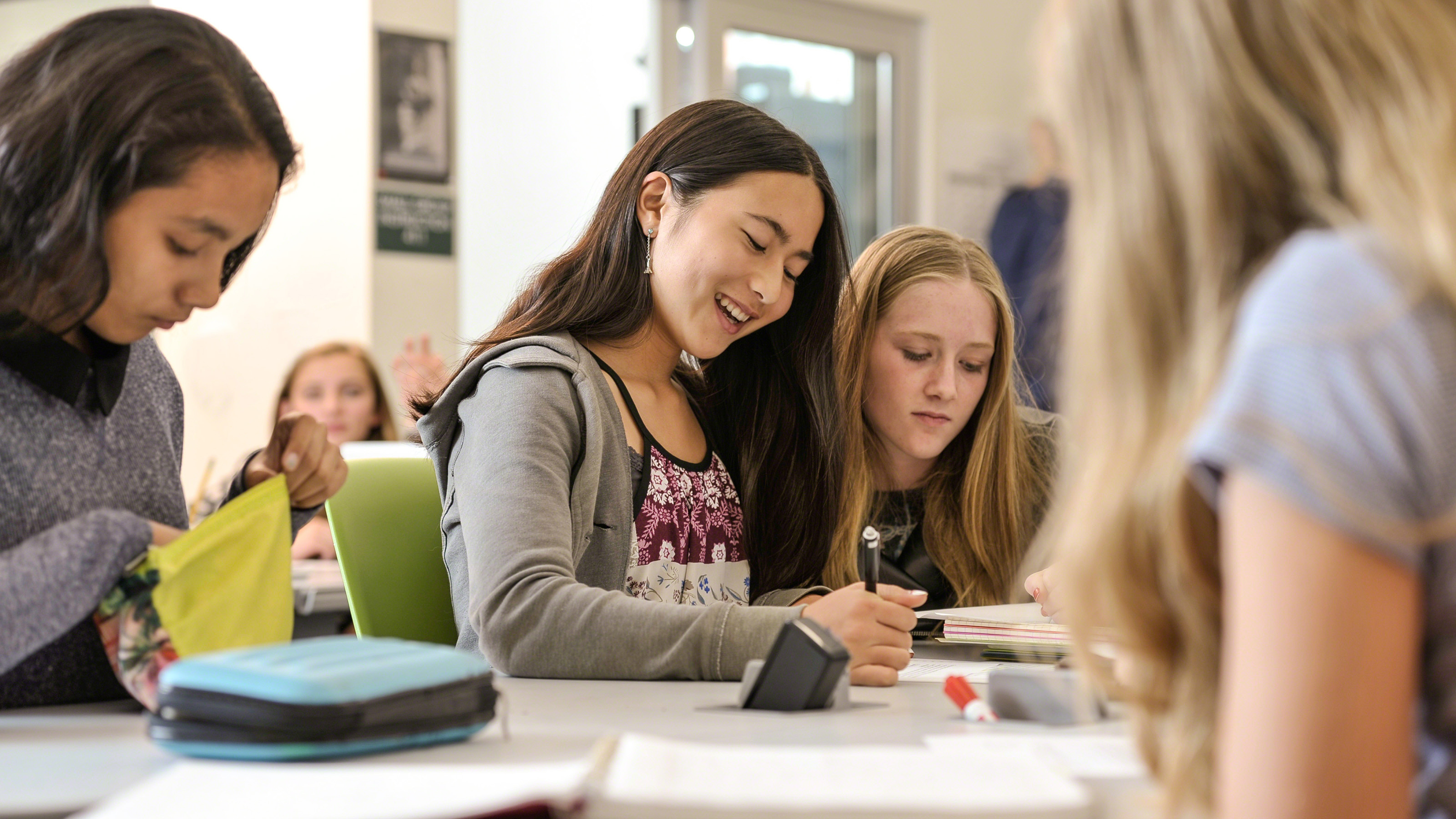 Rethinking learning spaces
An introduction to Steelcase Education
learning ischanging
2
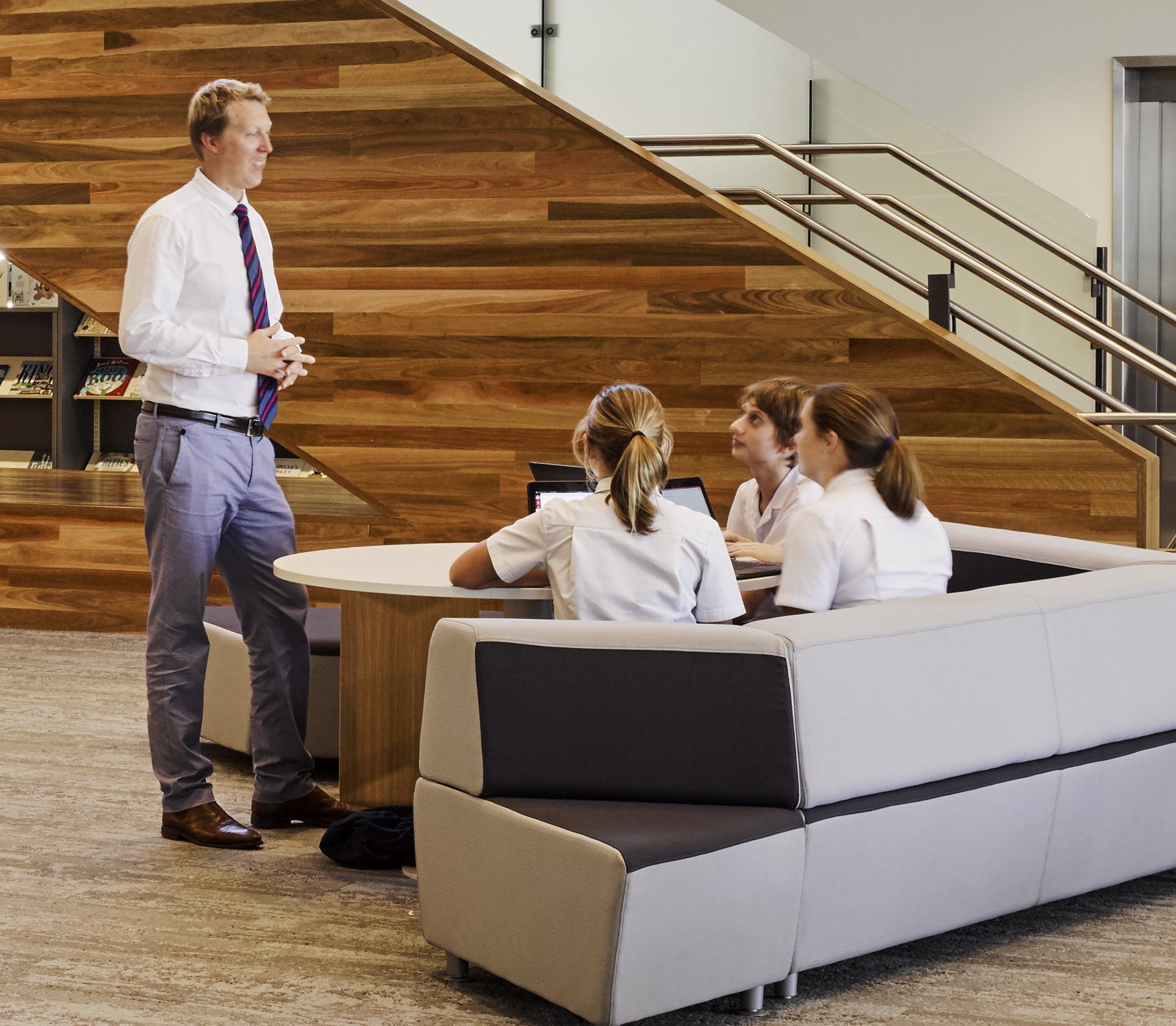 pedagogy has evolved
3
technology has transformed education
4
learning spaces need to keep pace
5
Steelcase Education helps schools, colleges and universities create the most effective, rewarding and inspiring learning environments to meet the evolving needs of students and educators.
6
Ambroise d’Hauteville
Education Director 
Asia Pacific
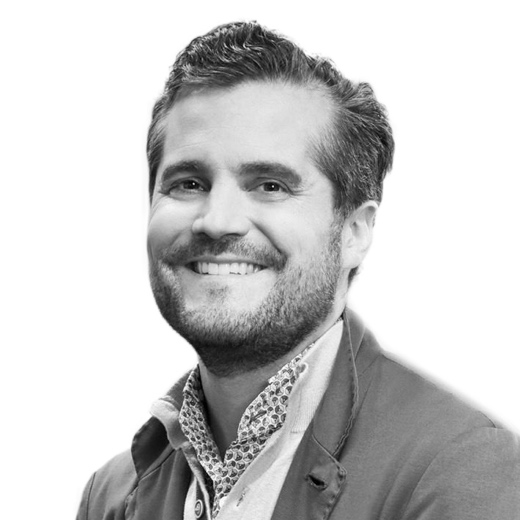 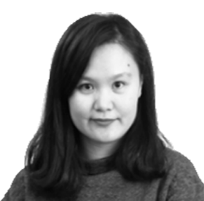 our team
Jerry Leng
Education Specialist
Dealer China Market
Elizabeth Chan
Regional Education Specialist
SEA
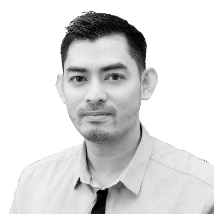 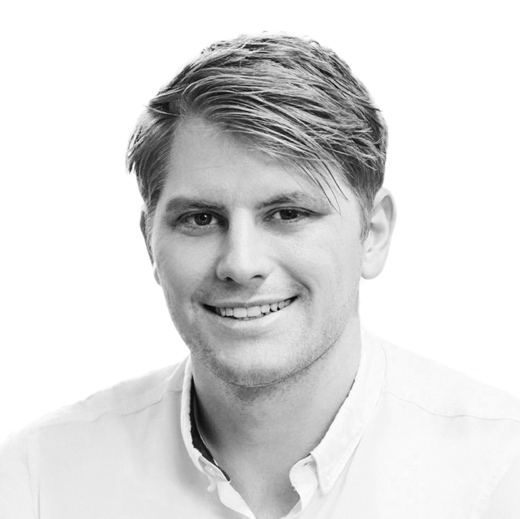 Tengku Hafiz
Regional Education Designer
Asia Pacific
Owen Pescod
Regional Education Specialist
Hong Kong, Macau, Taiwan, South Korea
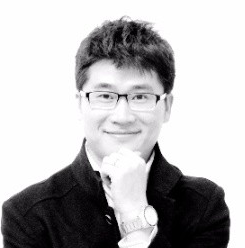 Xiao Fei Xue
Regional Manager Education
Greater China
7
we follow a design thinking approach, guided by research
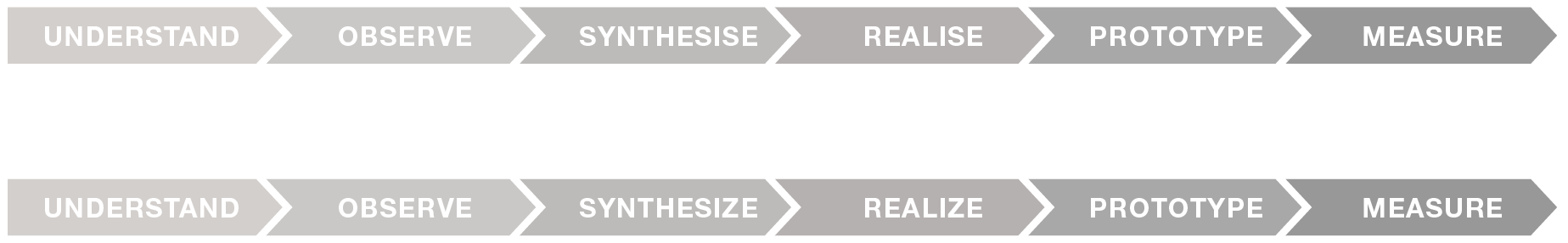 8
[Speaker Notes: Hide this slide and replace with the next one for Australia Market]
we follow a design thinking approach, guided by research
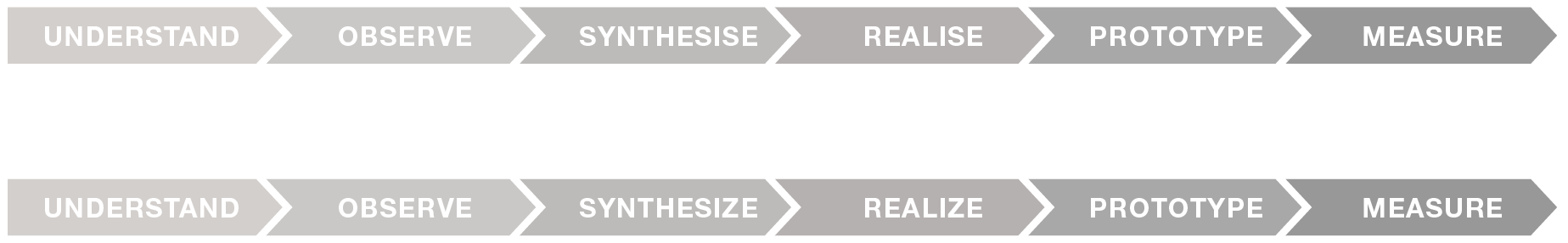 9
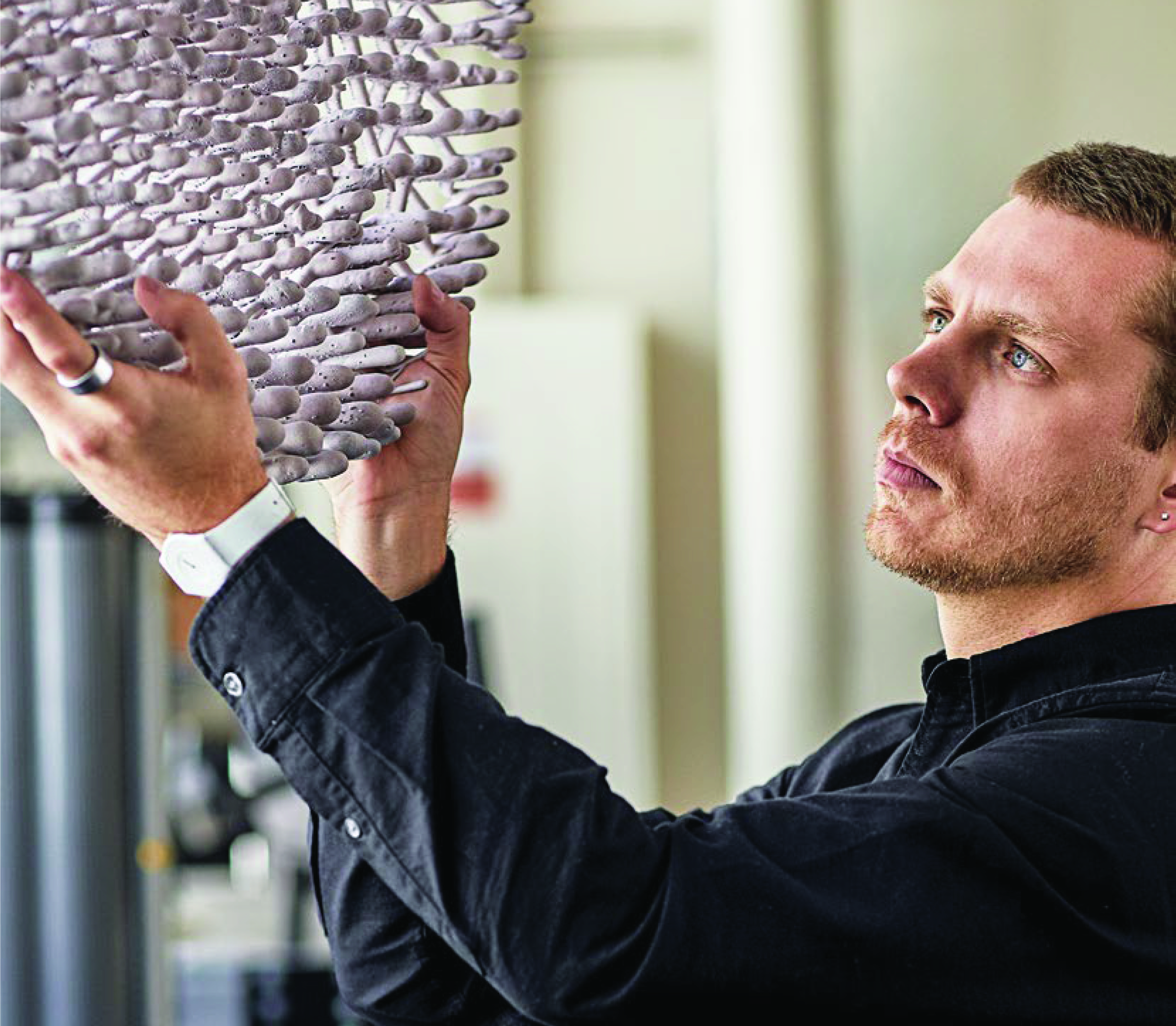 we work in collaboration with experts across fields
Educators ArchitectsDesignersTechnologistsFuturists
10
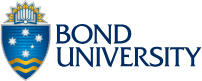 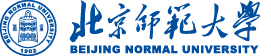 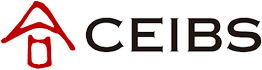 we work with progressive institutions around the world
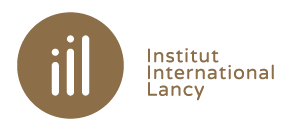 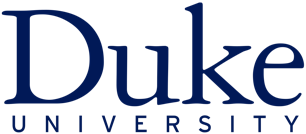 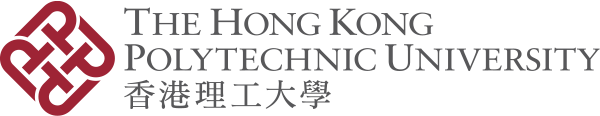 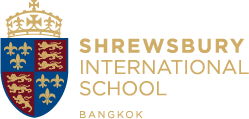 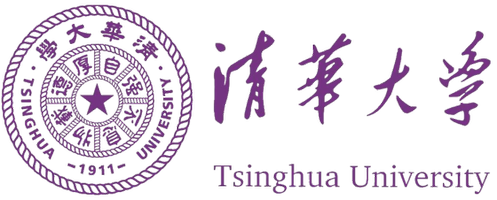 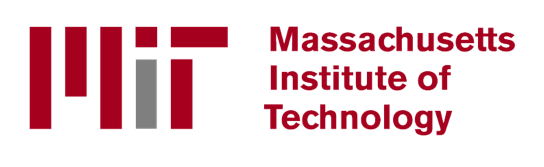 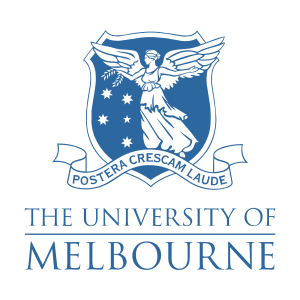 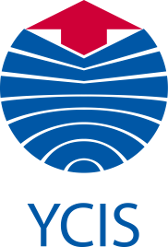 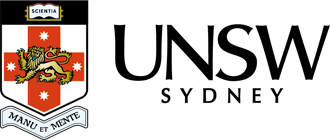 11
[Speaker Notes: Please advise which logos should be updated]
Three major themes guide our workin enabling future-ready learning spaces
Learning is active 
Learning is everywhere
Learning is transforming
12
from
Classroom basedLecture styleOne size fits allAnalog
13
from
to
Classroom basedLecture styleOne size fits allAnalog
Multi-locationInteractiveTailored to the individual Blended (analog and digital)
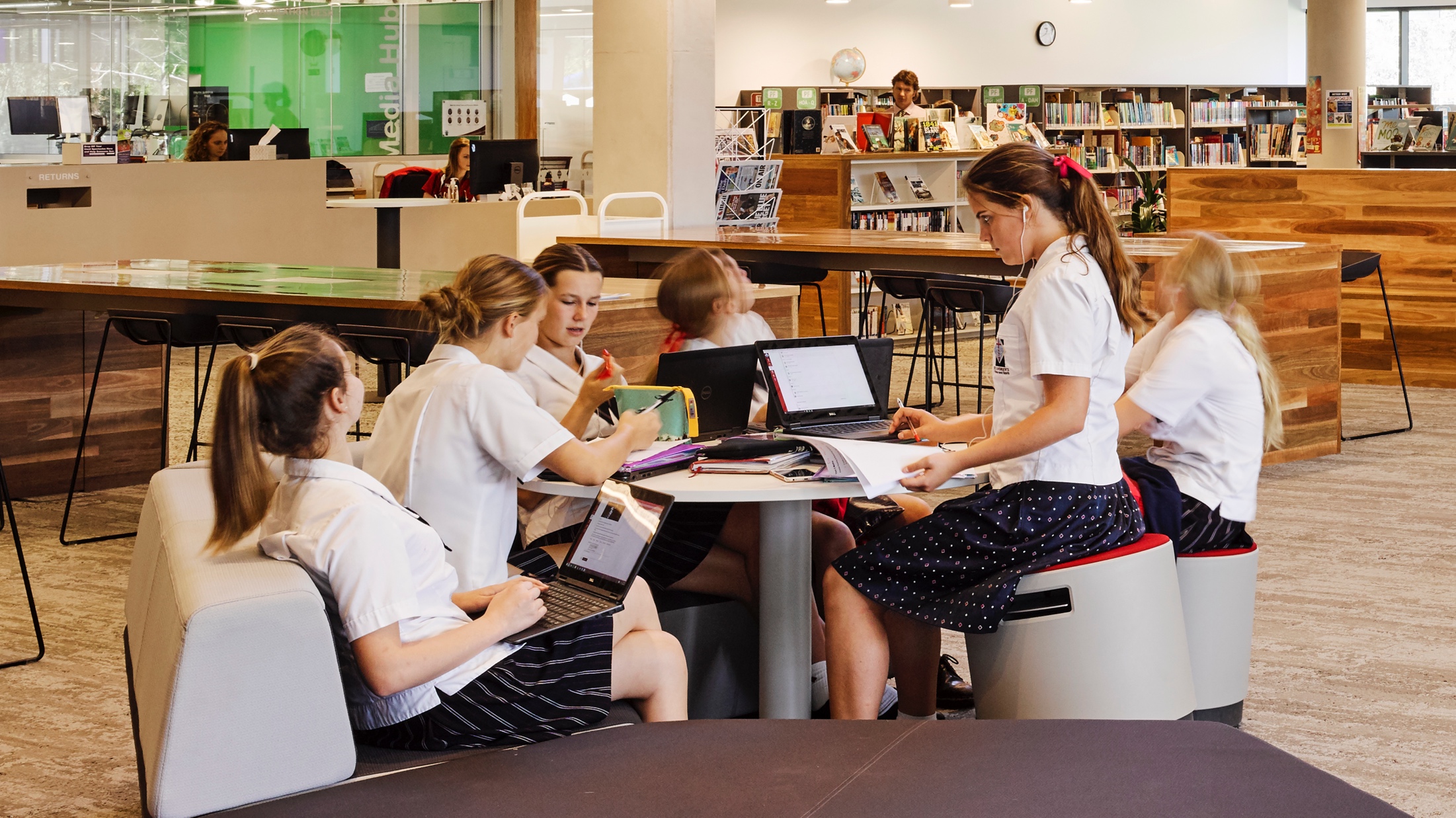 14
from
to
Classroom basedLecture styleOne size fits allAnalog
Multi-locationInteractiveTailored to the individual Blended (analog and digital)
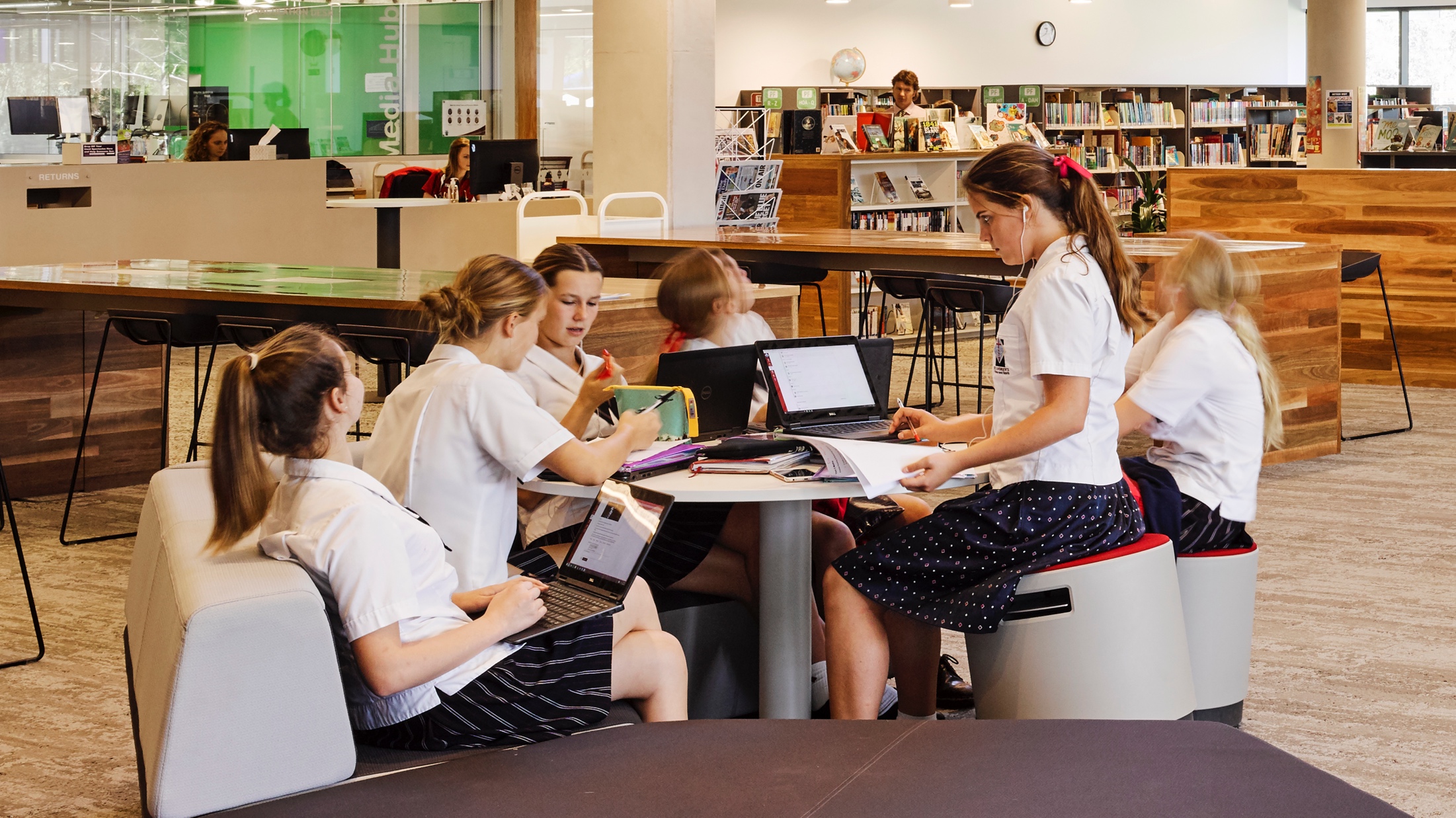 Passive 
learning
Active
learning
15
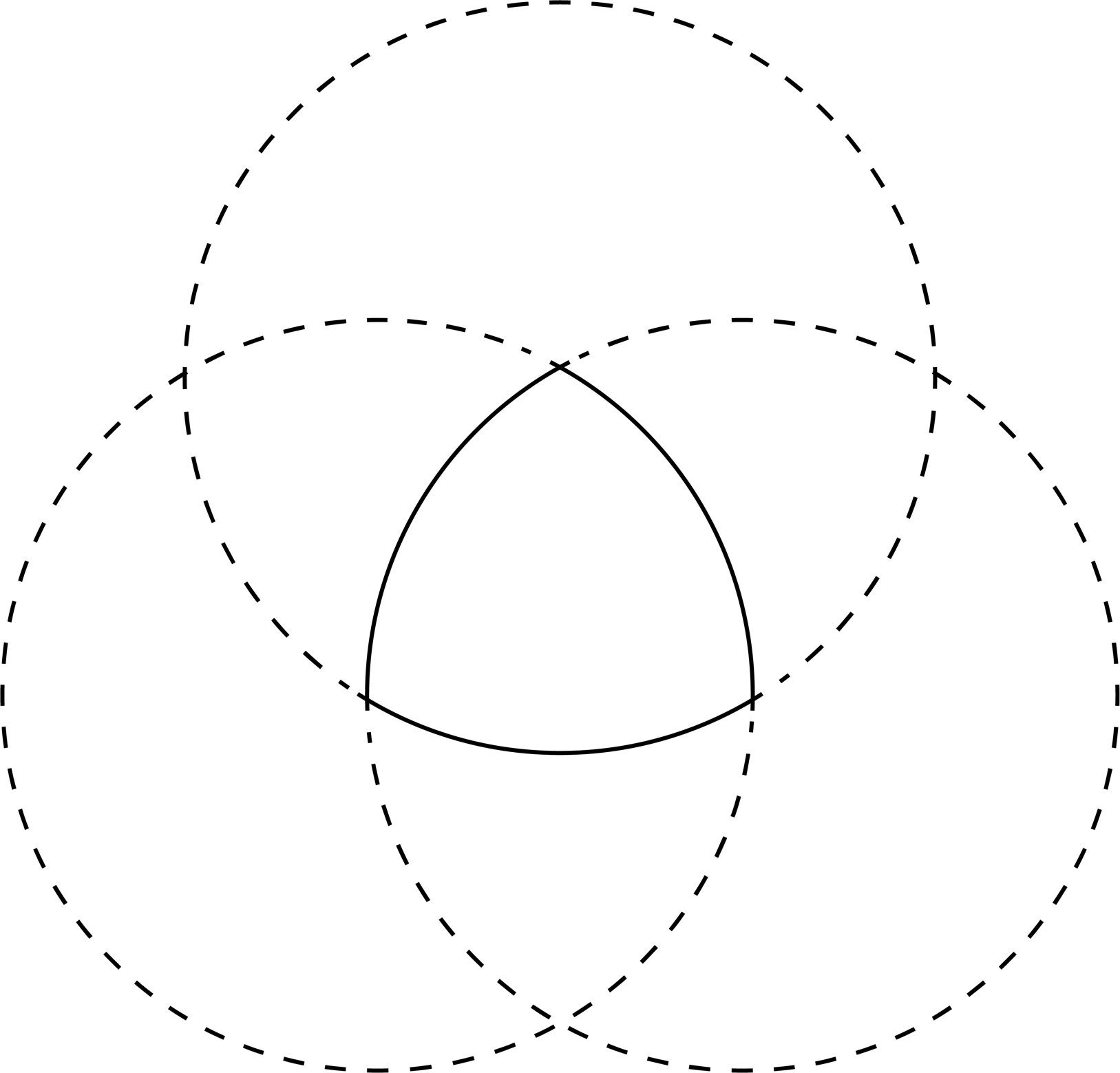 active learning ecosystem
pedagogy
effective active learning needs a holistic approach
Active
learning
technology
space
16
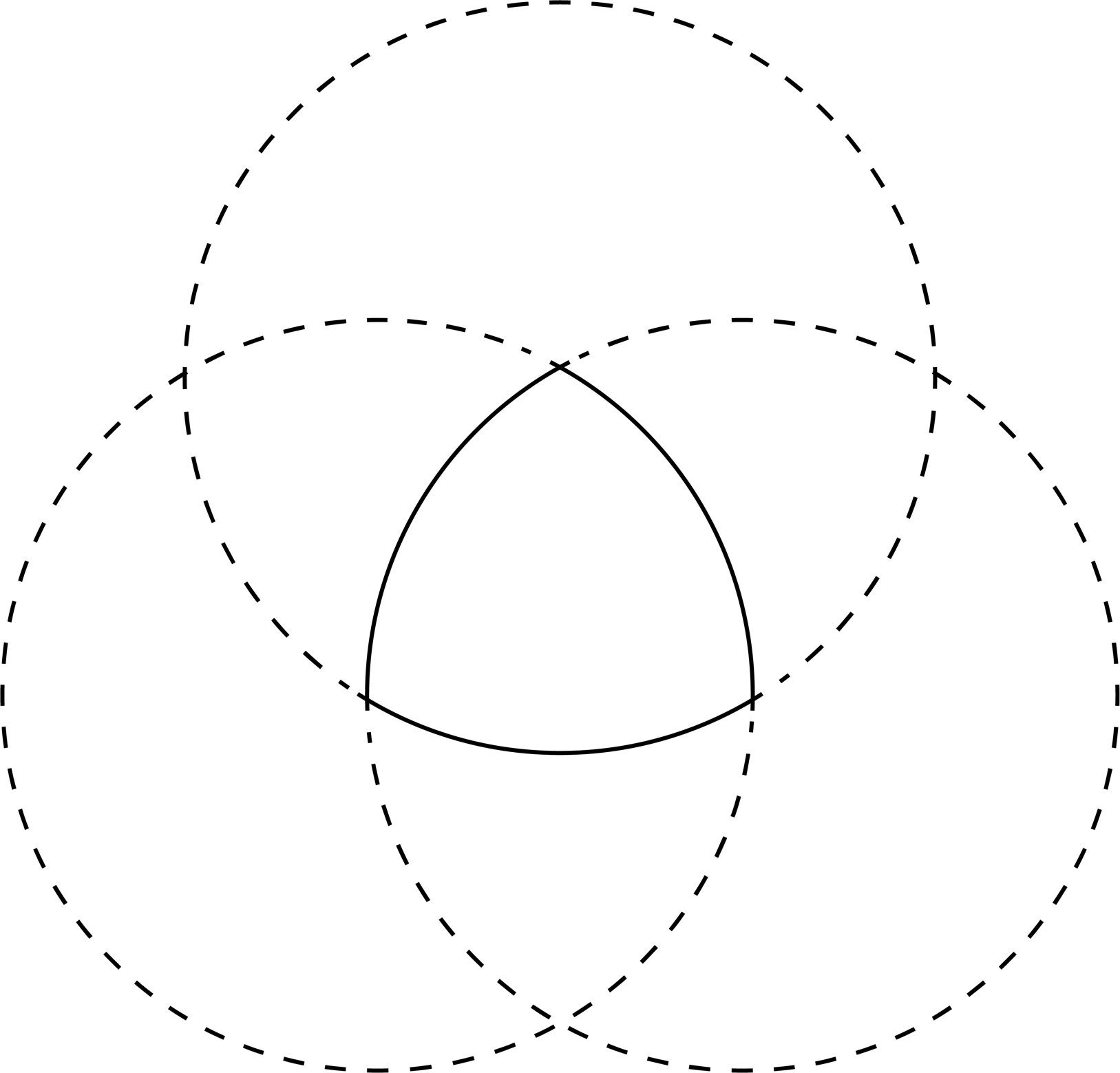 Active Learning ecosystem
pedagogy is thedriving force
pedagogy
Transition among multiple teaching modes
Peer-to-peer learning
Individual learning
Teacher interactions and ongoing assessment 
Professional development to increase adoption of new teaching strategies
Active
learning
technology
space
17
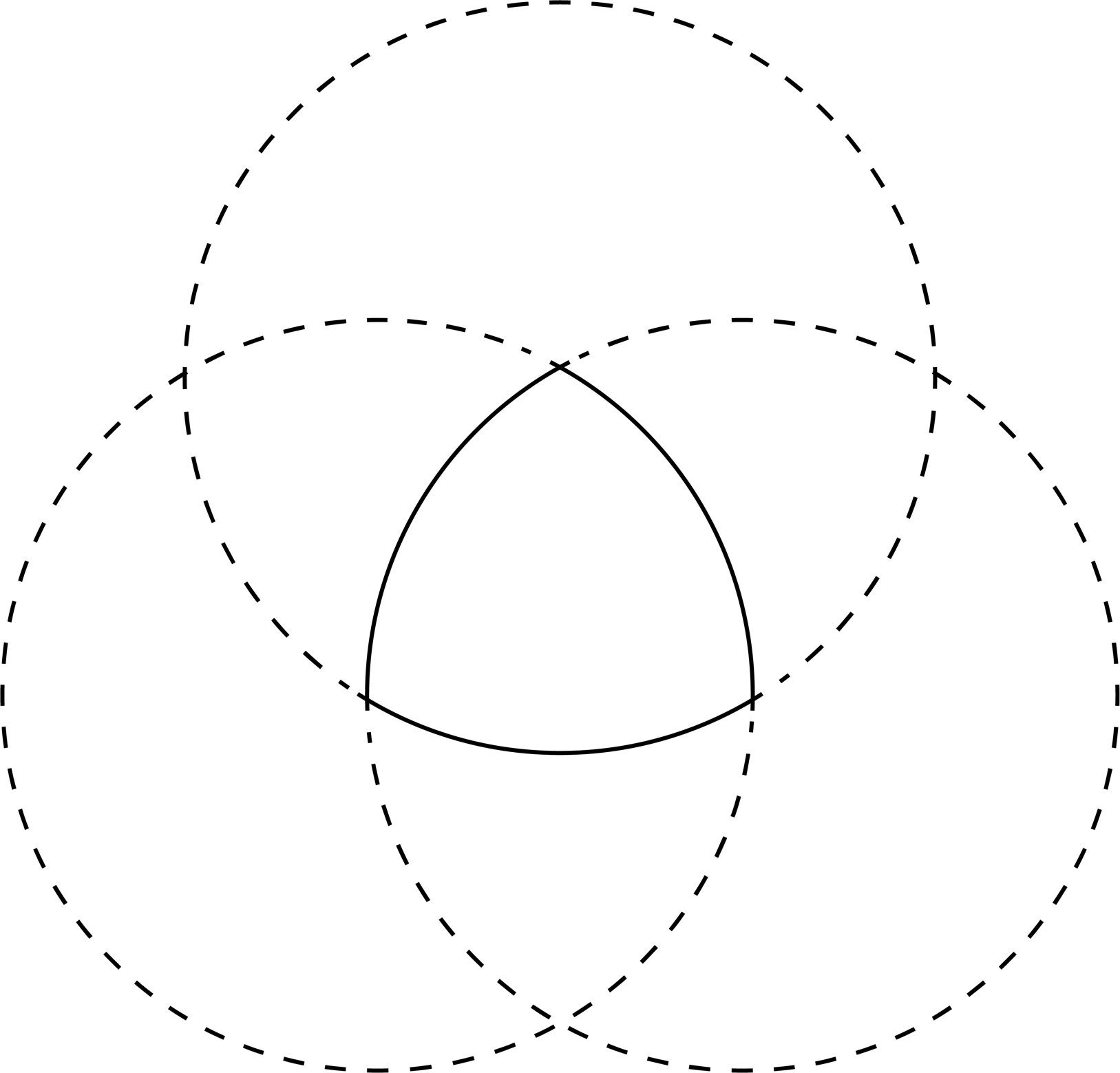 Active Learning ecosystem
technology needs thoughtful integration
pedagogy
Projection / interaction surfaces for sharing
Access to BYOD and instructional tools
Tools to support anywhere / anytime learning
Analog + digital means to co-create
Designed to support pedagogical strategies
Active
learning
technology
space
18
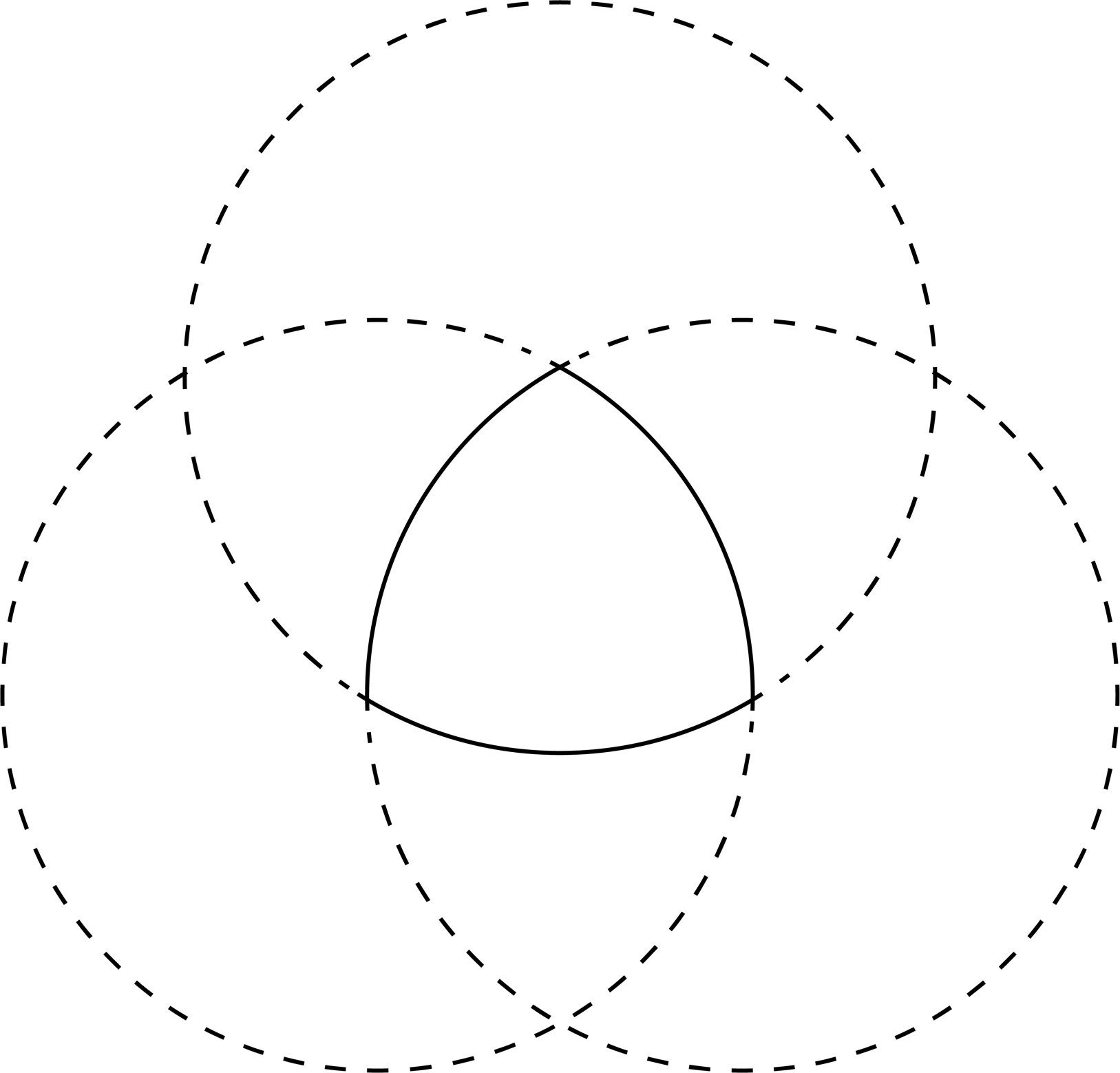 Active Learning ecosystem
space must enable and enhance learning across the campus
pedagogy
Visual and physical access
Facilitate social learning
Enable switching among learning modes
Support a range of postures for wellbeing
Integrate institution’s mission / goals
Active
learning
technology
space
19
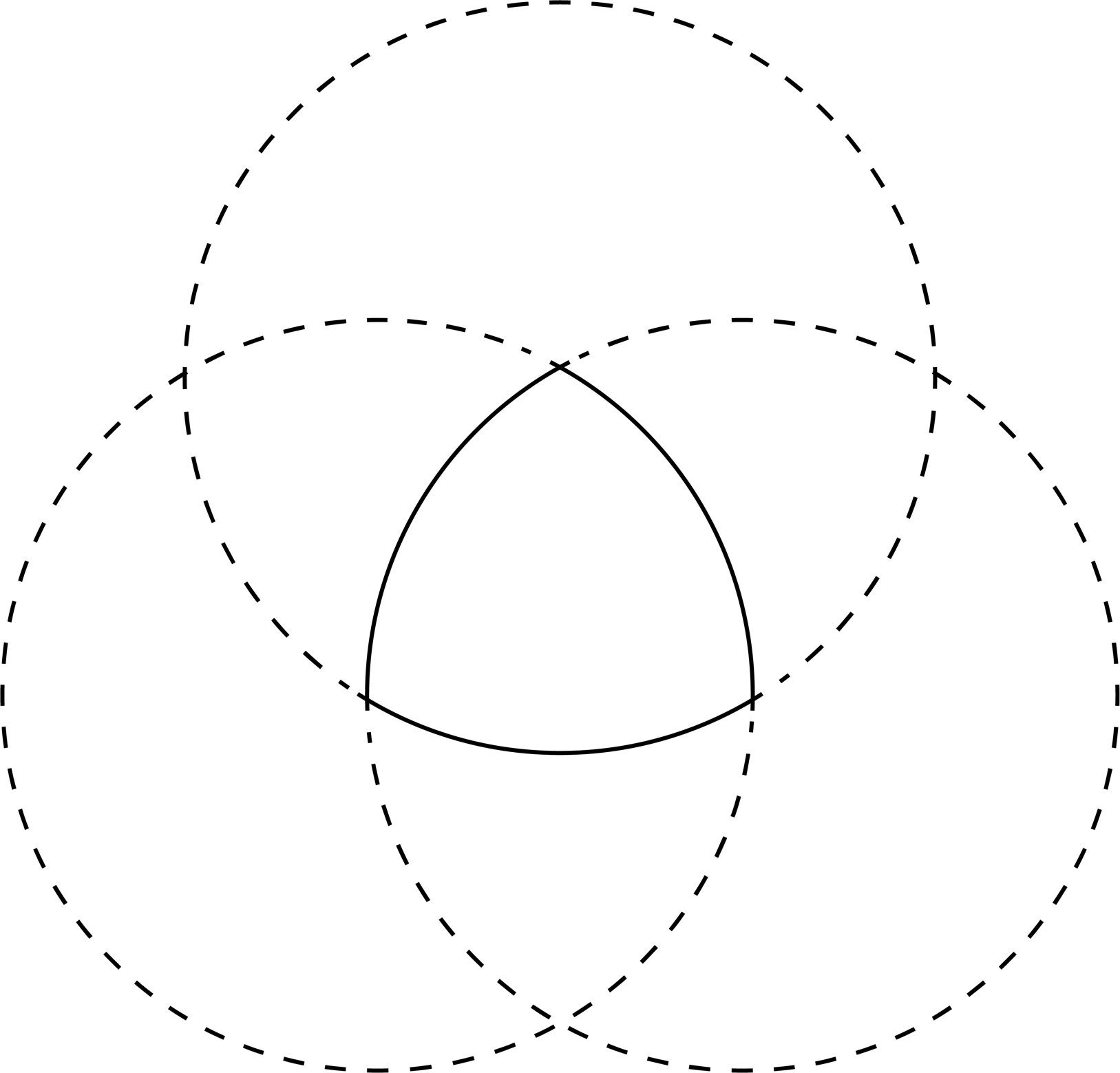 Active Learning ecosystem
pedagogy
effective active learning needs a holistic approach
Active
learning
technology
space
20
Three major themes guide our workin enabling future-ready learning spaces
Learning is active 
Learning is everywhere
Learning is transforming
21
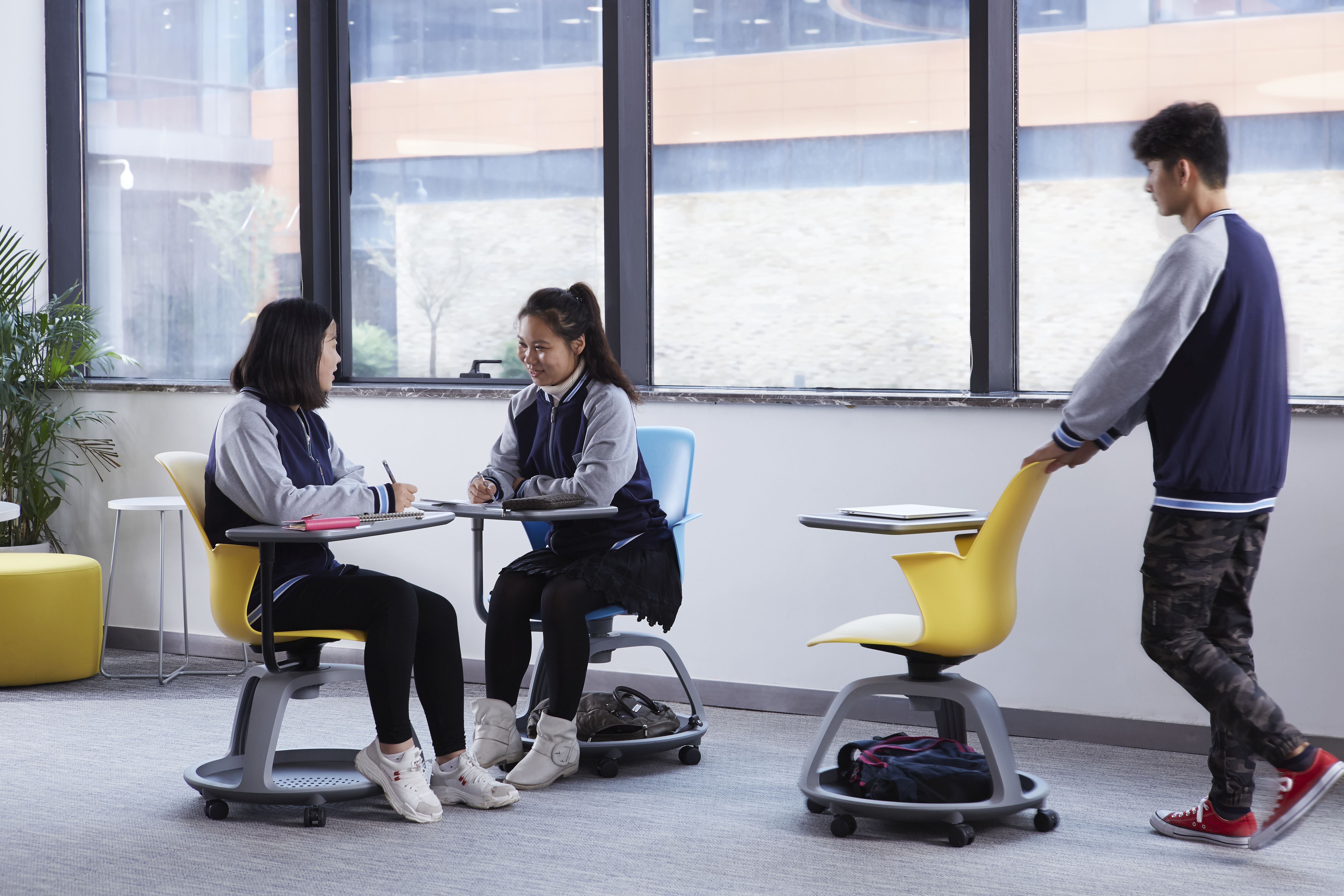 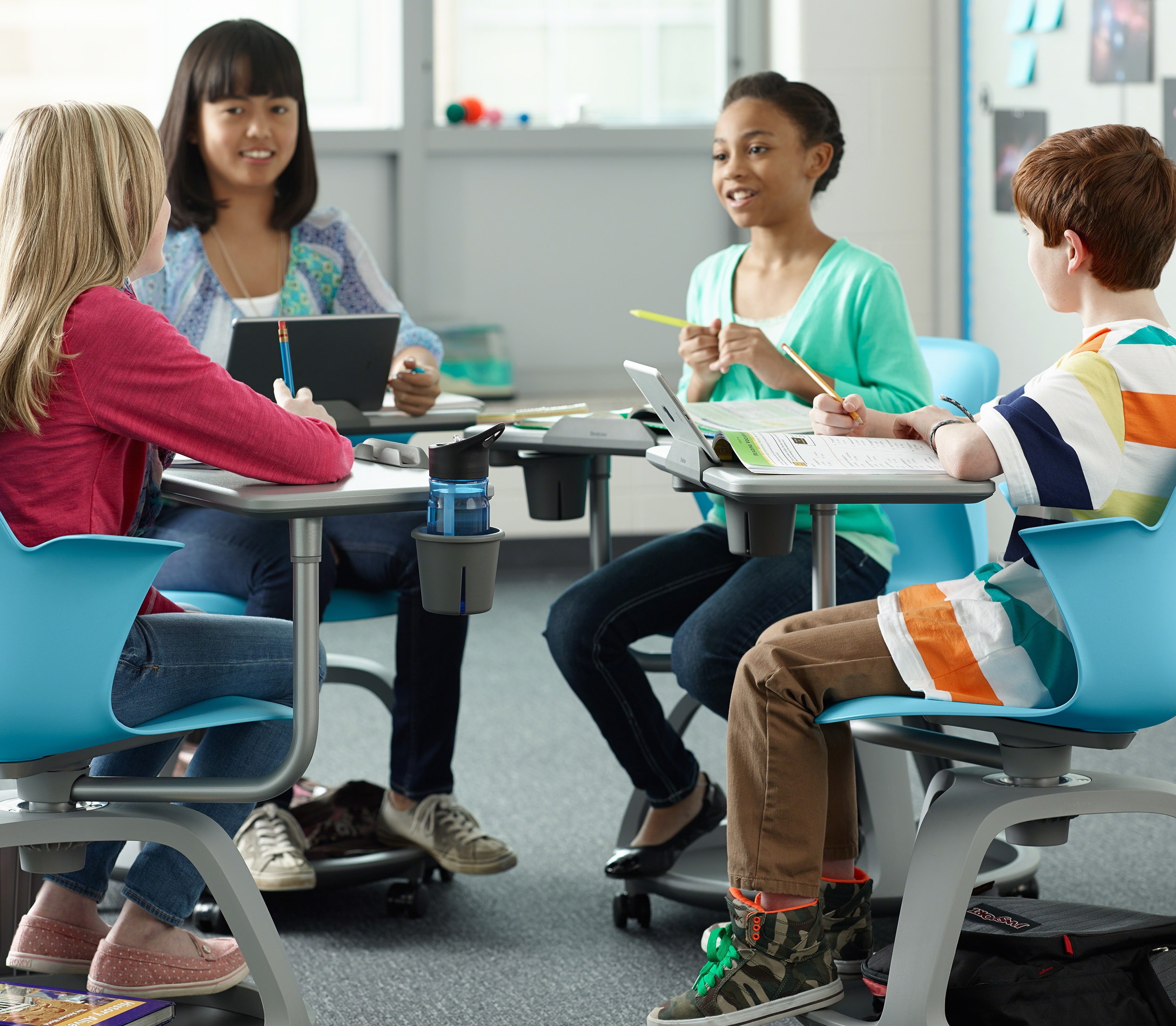 people learn in  many ways
Focus + interactionIndividually + in groups
22
public
Individual work in the presence of others
Open group work with peers or faculty and staff
learning spaces must support multiple ways of learning
alone
together
Individual focused work with visual and acoustic privacy
Group work with visual and acoustic privacy
private
23
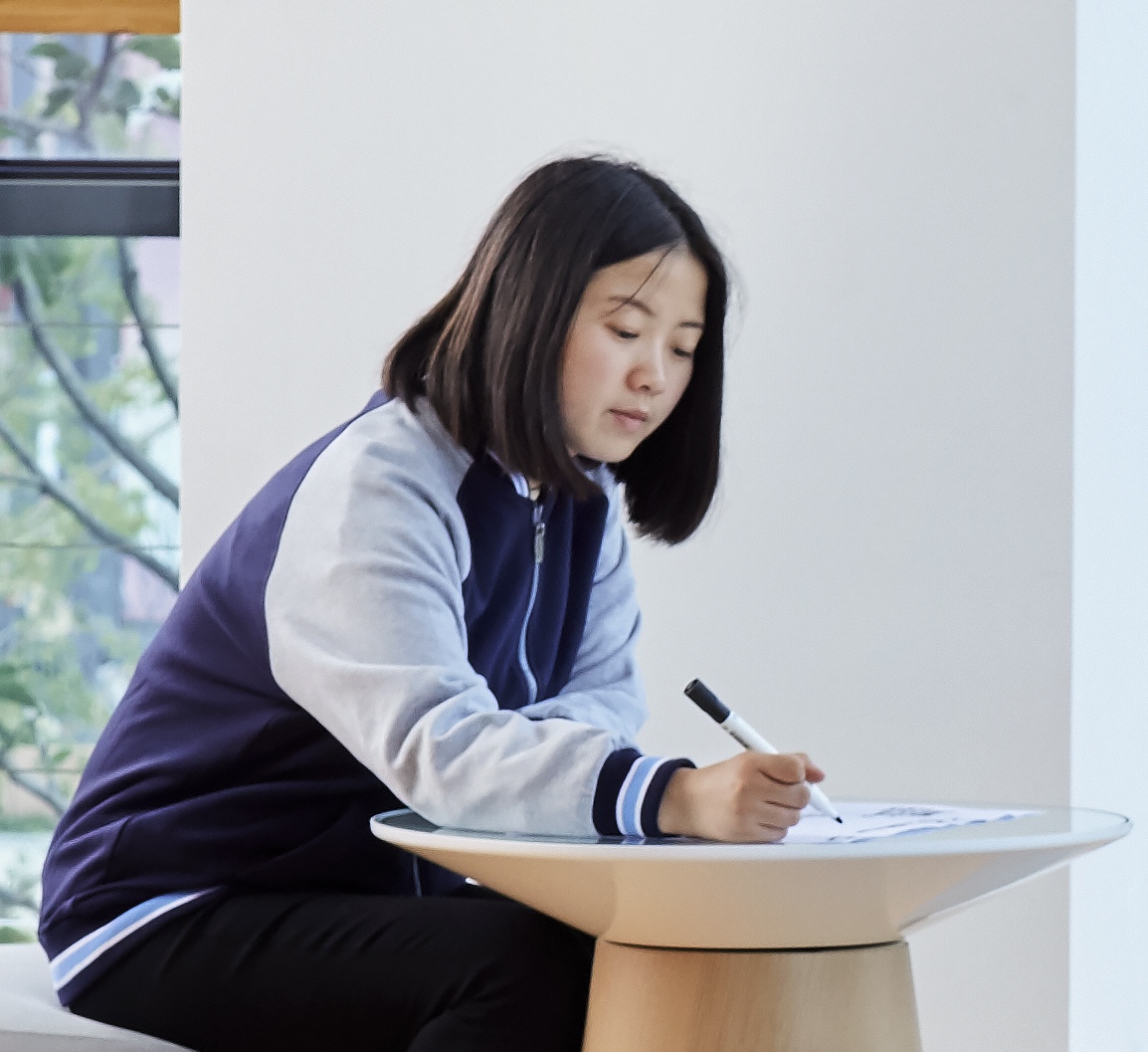 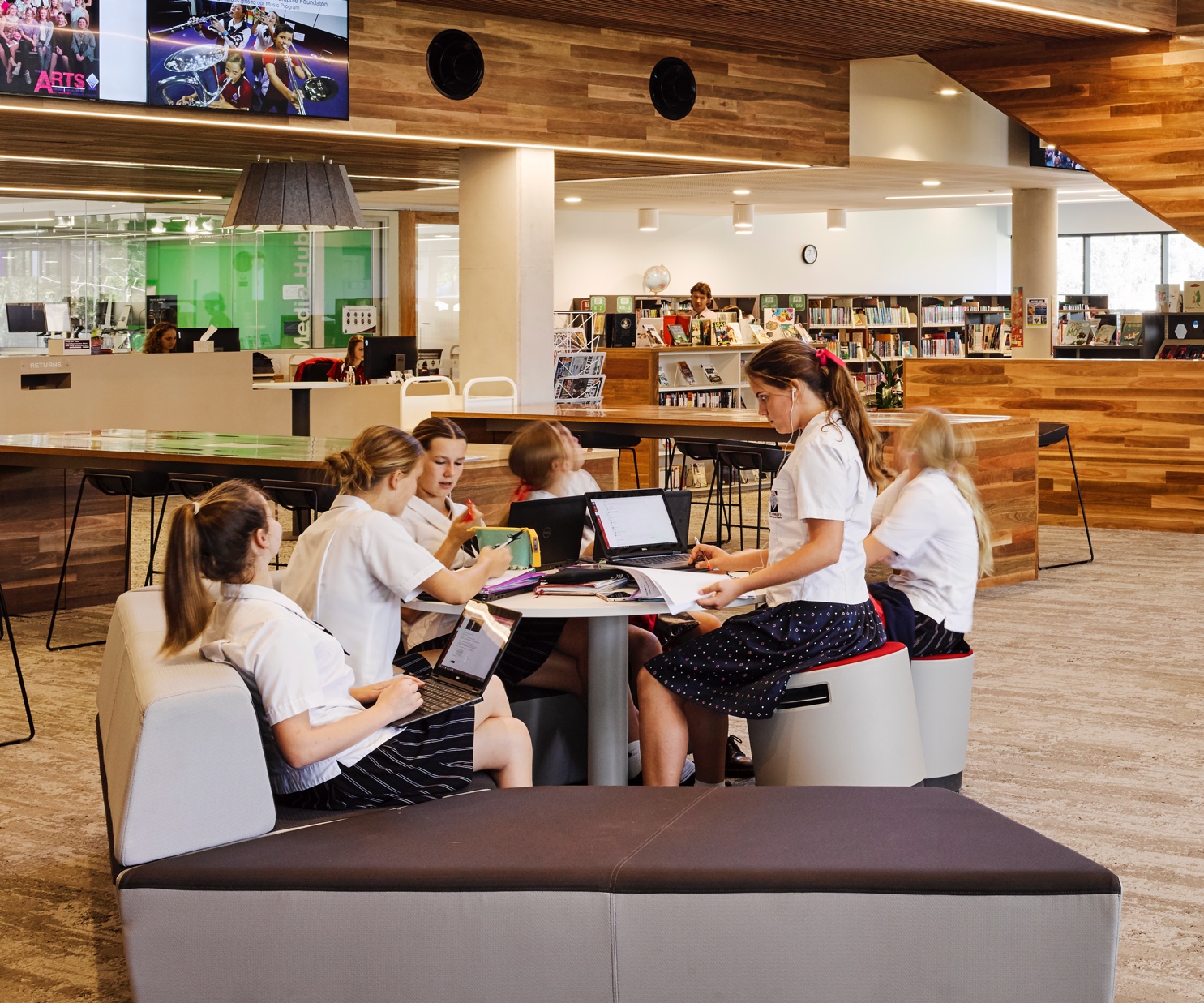 Campuses need a range of spaces that offer choice and control to teachers and learners
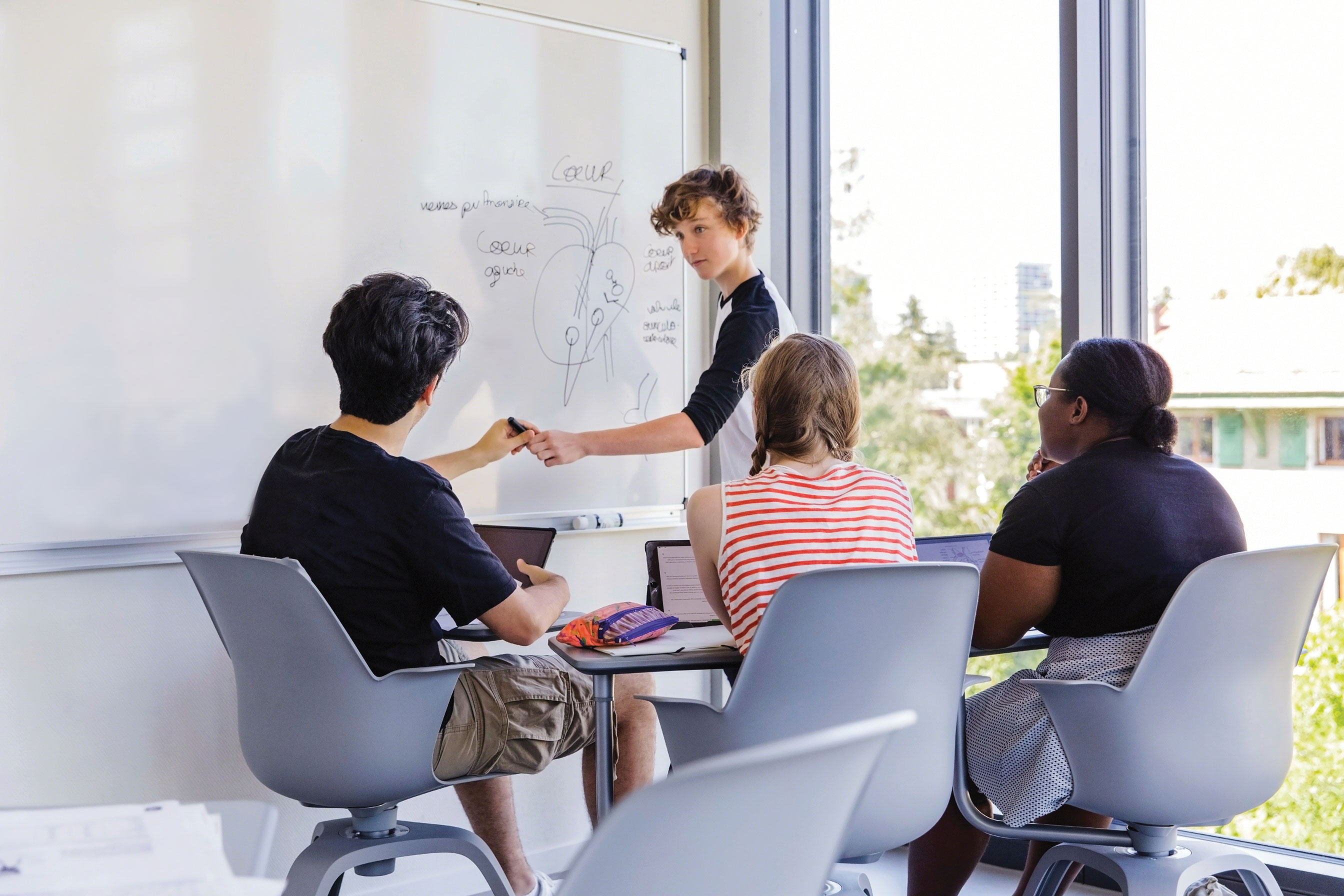 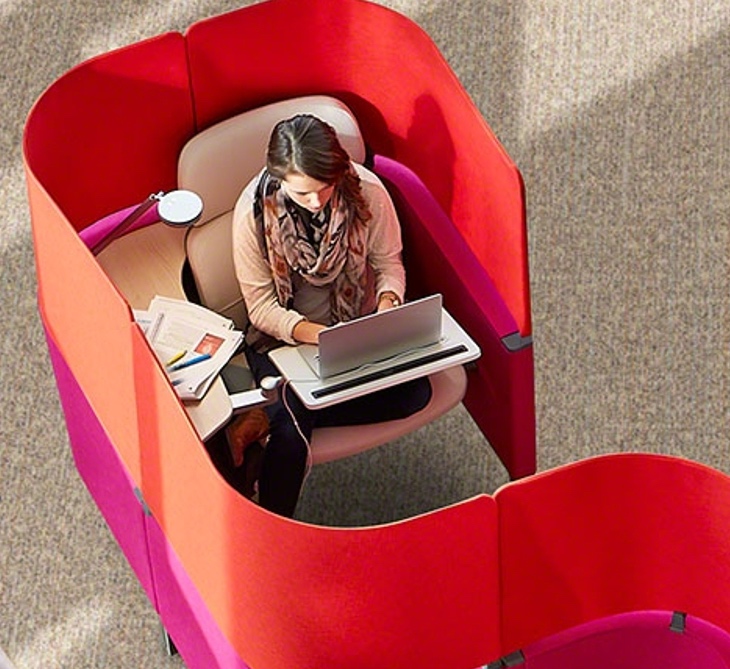 24
Three major themes guide our workin enabling future-ready learning spaces
Learning is active 
Learning is everywhere
Learning is transforming
25
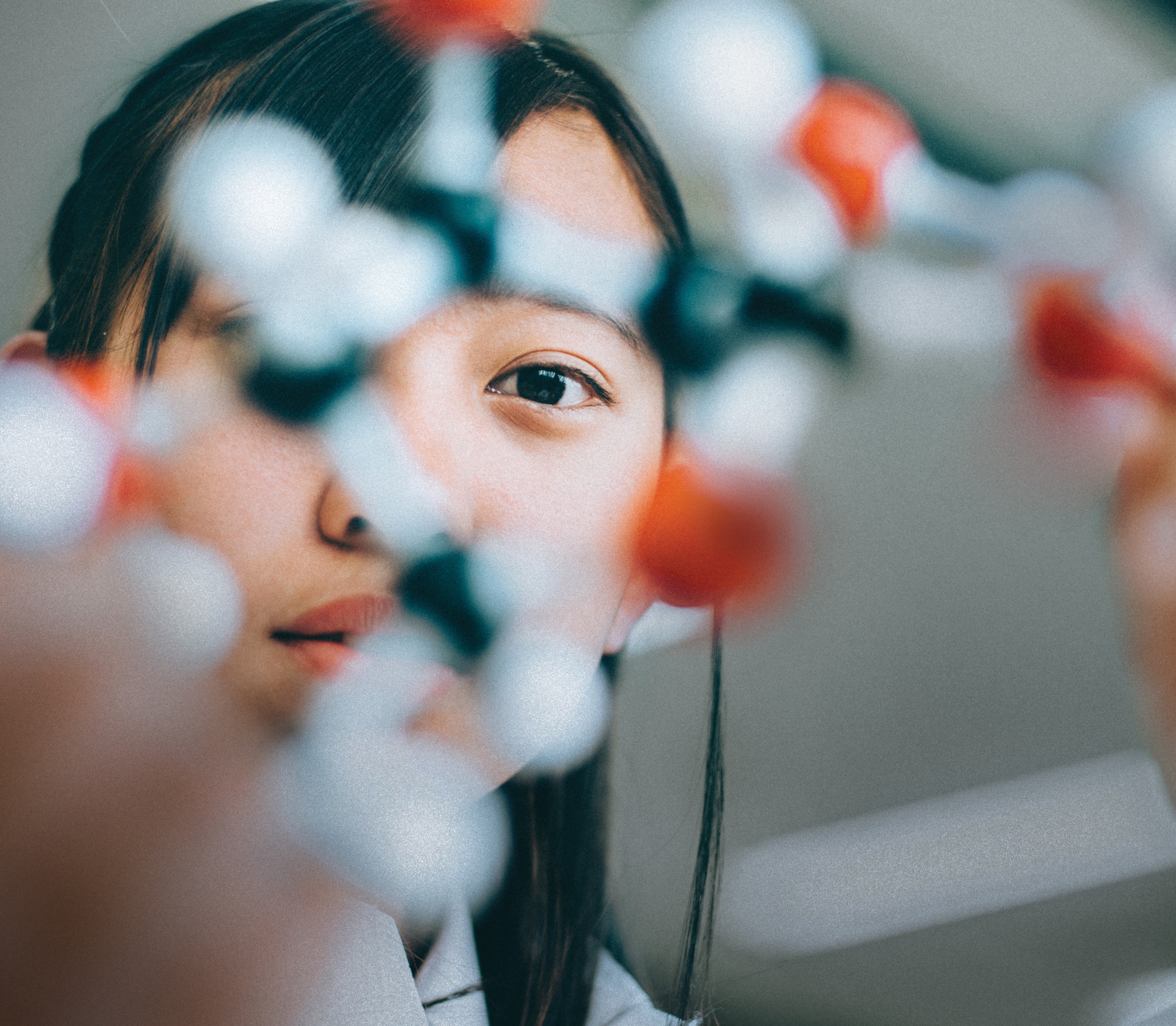 Contemporary educatorssee the 5Cs as essential skills
Critical thinking
Communication
Creativity
Collaboration
Curiosity
26
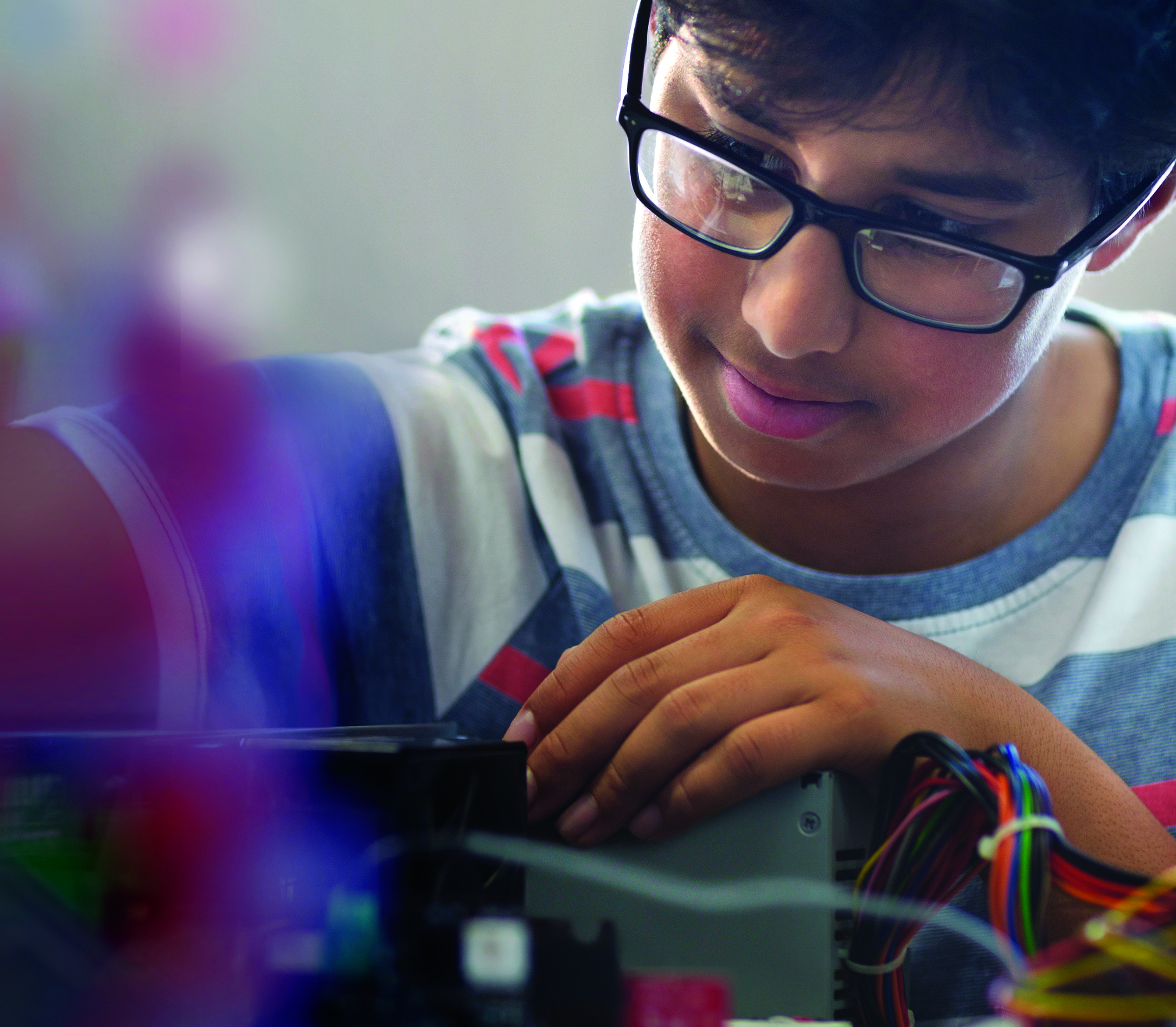 21st century learners increasingly need other key skills
Self agency
Disruptive innovation
Human to computer collaboration
27
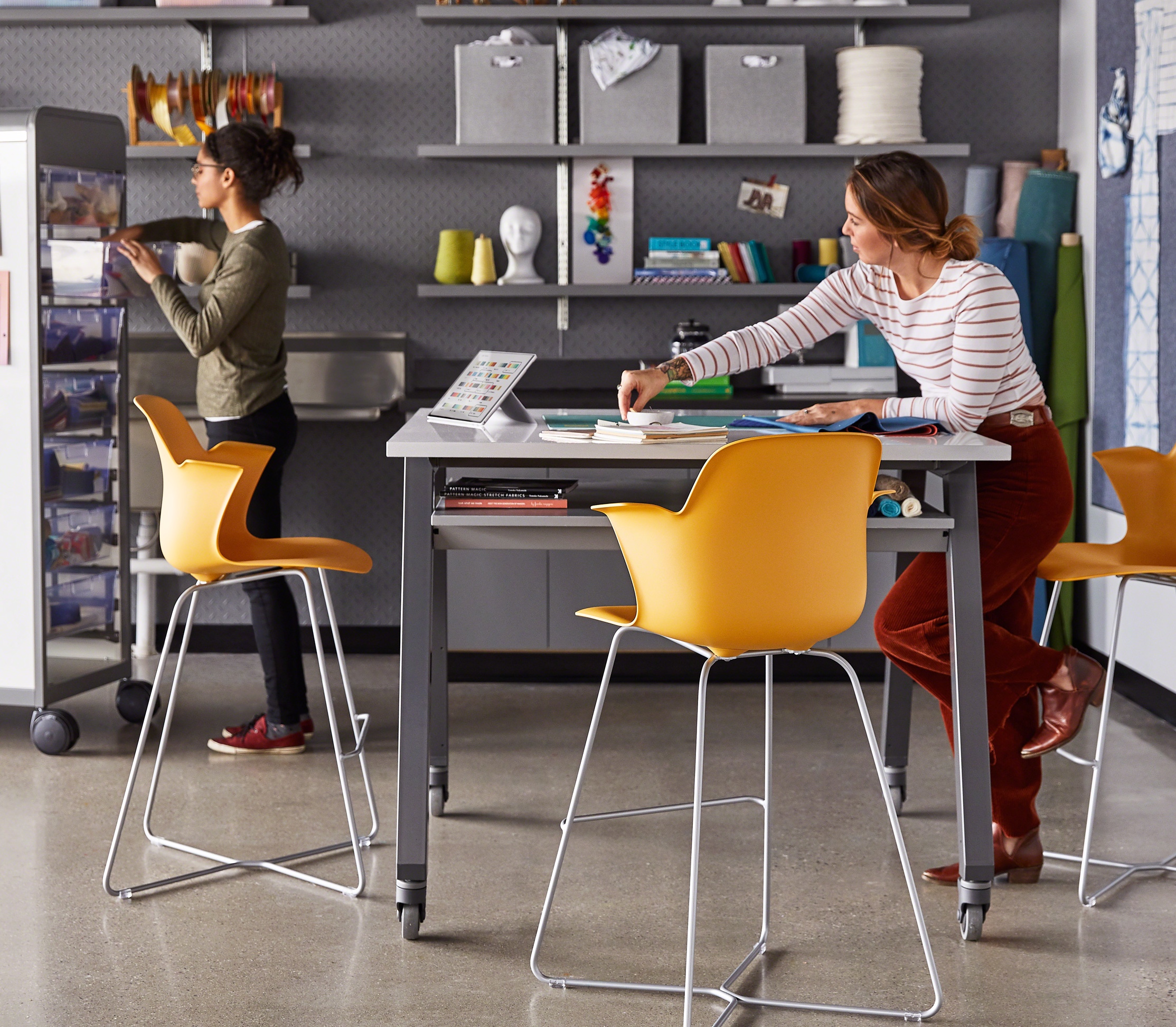 Learning spaces must support 21st century skill building
Fluid and flexible
Integrated with technology
Customizable to learners’ physical, cognitive and emotional needs
28
Three major themes guide our workin enabling future-ready learning spaces
Learning is active
Active learning needs a holistic approach 
Learning is everywhere
Campuses need to offer a diverse range of learning spaces
Learning is transforming
Learning spaces must support 21st century skill building
29
let’s talk
Owen Pescod  |  +852 1234 5678  | opescod@steelcase.com  |  steelcase.asia
Edu team please customize your contact details here and delete this note!